4月から中学生！がんばるぞ！
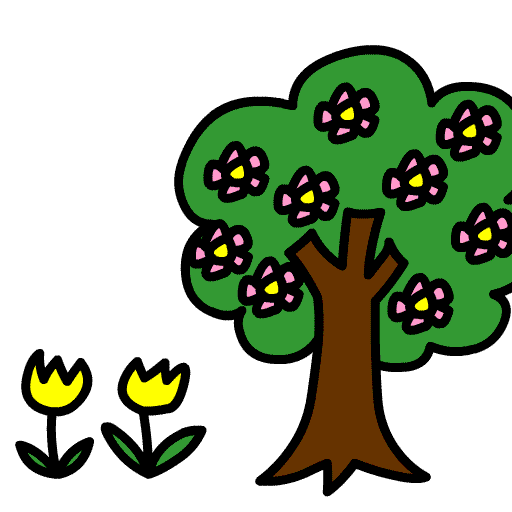 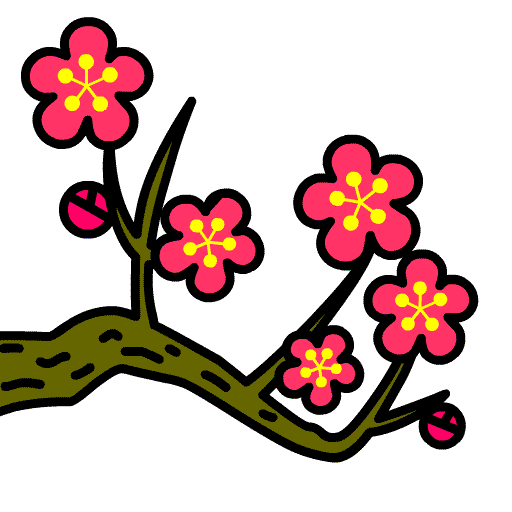 「4月から中学生！」
４月になると中学生になります。

中学校は小学校と違うところがたくさんありとてもワクワクします。
授業の名前、服装、部活動などたくさん楽しいことが待っています。
新しい友だちとも出会えるかもしれません。とても楽しみです。
けど・・・・
まだ、中学校のことを詳しく知らない６年生のみんなは、
心配なことがたくさんあるかもしれません。

この「４月から中学生！」の勉強では、中学校生活で、小学校と違うところや
新しい学習や活動について調べていきます。

わからないことや心配なことを、この勉強で少なくして、
楽しみな活動を見つけていきましょう！

さあ！４月から中学生！●●中学校の生活はどんな楽しいことが待っているだろう！調べていきましょう。
4月から中学生！
中学校ってどんなところ？
勉強の進め方編
〇〇中学校では、
1年のクラスと
「☆☆ルーム（特別支援学級）」を
使うことができます
1年のクラスでは、
50分間すわり続けて
授業を受けます。
1年のクラスでは、
教室に３０人～40人くらい
生徒がいます。
1年のクラスでは、
毎時間先生がかわります。
教科ごとに先生が違うからです。
国語の時間には国語の先生がきます。社会の時間には社会の先生がきます。といった感じです。
教科によって
特別教室に移動をします。
休み時間10分の間に移動します。
理科の時間には、理科室へ行きます。美術の時間には美術室へ行きます。といった感じです。
始まる2分前には着席します。
「 ☆☆ルーム（特別支援学級） 」でも
勉強することができます。
「 ☆☆ルーム（特別支援学級） 」では、
50分の間に短い勉強をして休けい→
短い勉強をして休けい　
という勉強ができるかもしれません。
入学式
　　　　4月〇日　〇曜日

　　さあ！いよいよ中学生！
　　　　　がんばるぞー‼
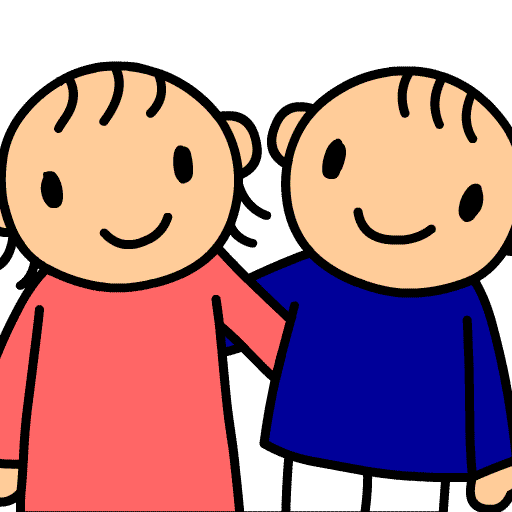